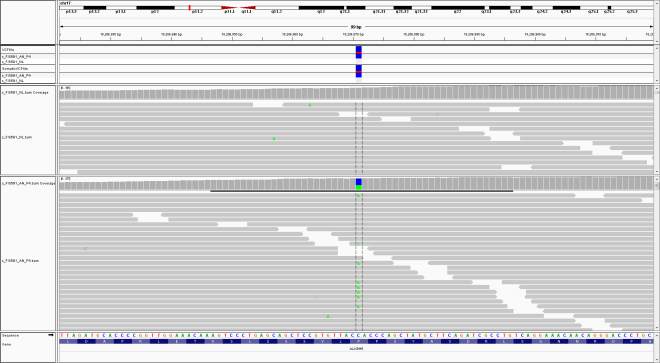 TNBC-11
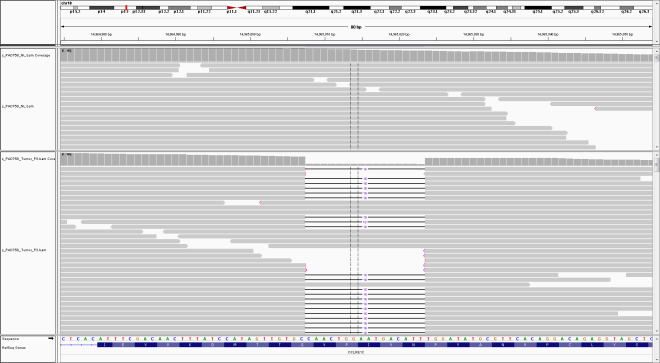 C
A
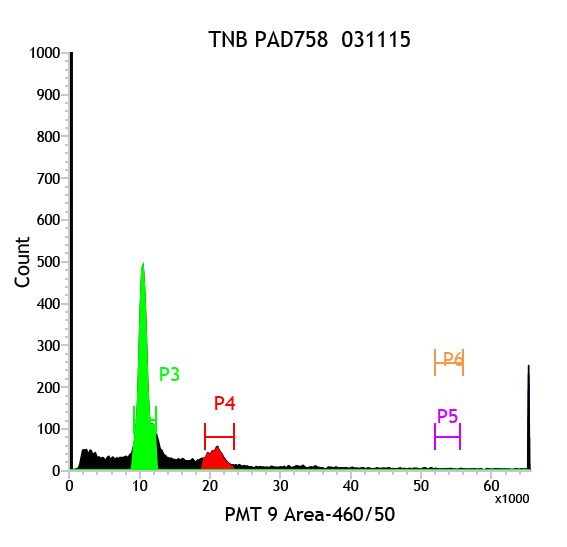 Normal
2.0N
Normal
4.0N
4
NT/T
+
+
Tumor
Tumor
0
0
-
-
DCLRE1C c.656_671del16
B
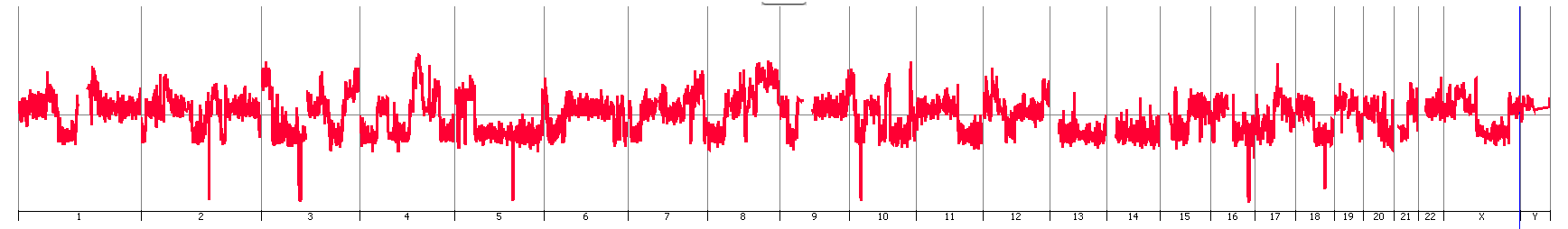 Log2ratio
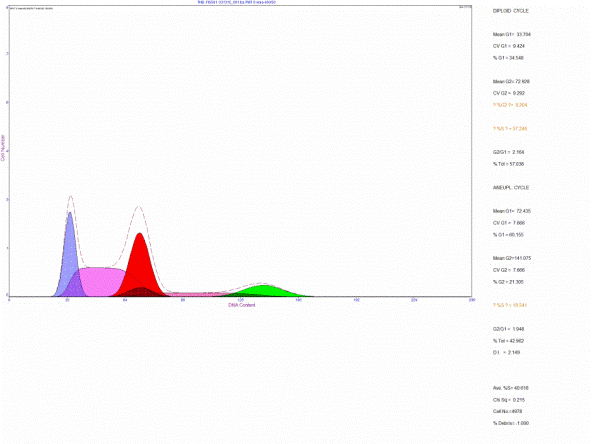 2.0N
D
TNBC-12
F
4.3N
3
NT
ALKBH5P303Q
E
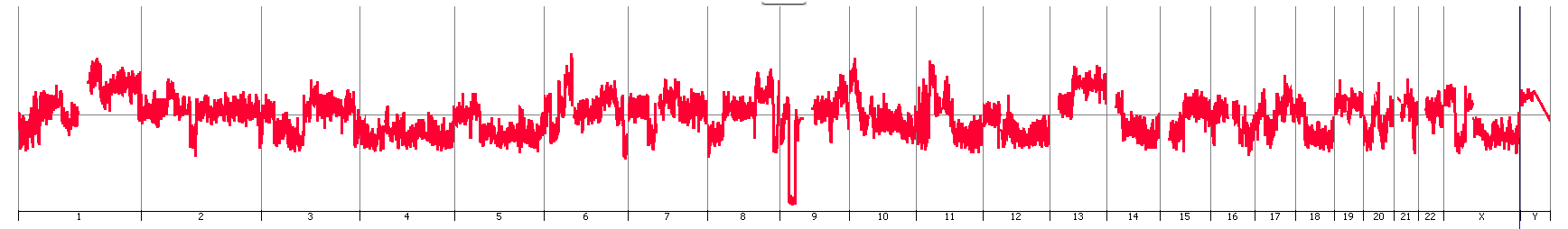 Log2ratio
Barrett et al., Supplemental Figure 8